Collaboration Opportunities with Scientific Professional Societies
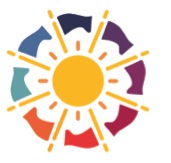 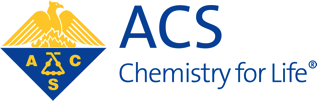 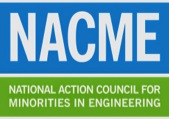 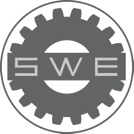 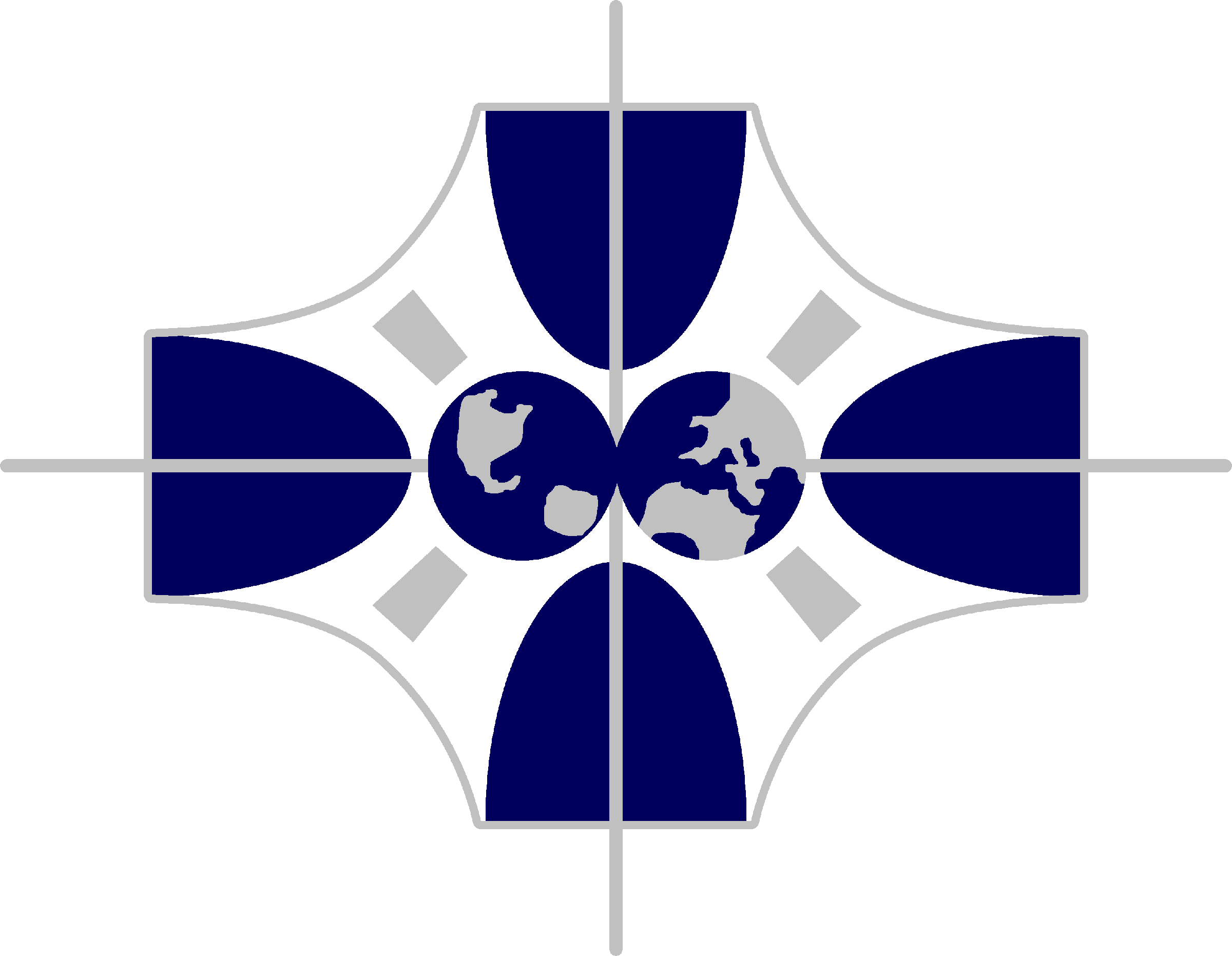 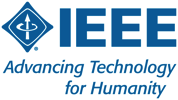 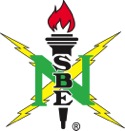 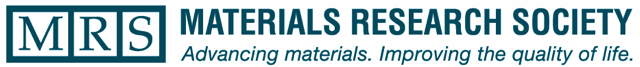 JUNE 2015
NETWORK-WIDE MEETING
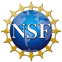 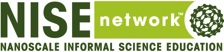 NISENET.ORG
[Speaker Notes: Society of Hispanic Professional Engineers

Many of these are Diversity Serving Professional Societies]
Collaboration Opportunities with Scientific Professional Societies
Lizzie Hager-Barnard and Darrell Porcello,            Lawrence Hall of Science
Darcy Gentleman, American Chemical Society (ACS)
Richard Souza, Materials Research Society
JUNE 2015
NETWORK-WIDE MEETING
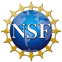 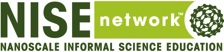 NISENET.ORG
Why Collaborate with a Scientific Society?
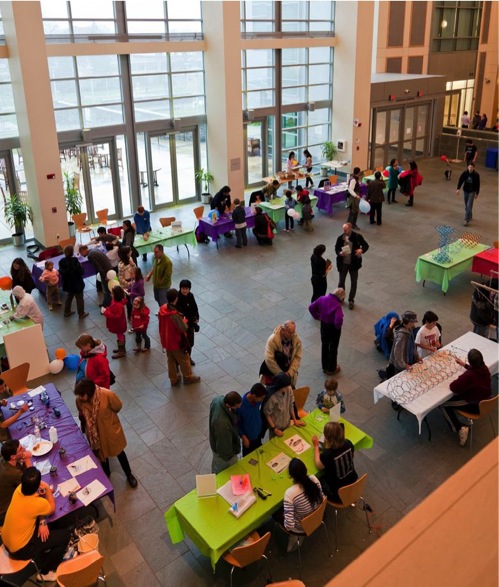 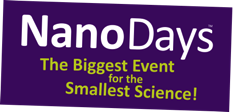 Your visitors want to meet scientists

You need more volunteers

You’d like to learn about new research
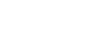 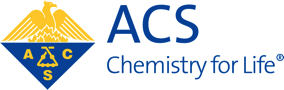 American Chemical Society
Cross-listed and cross-promoted resources
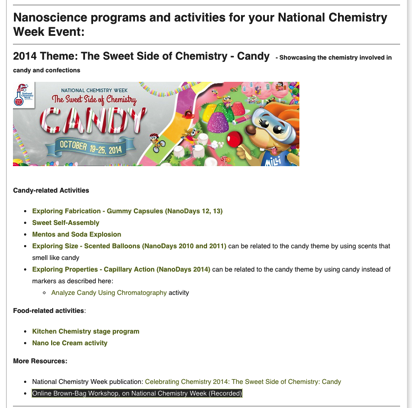 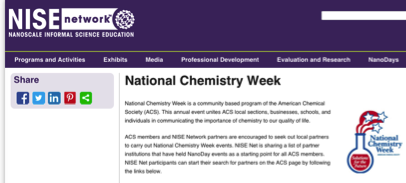 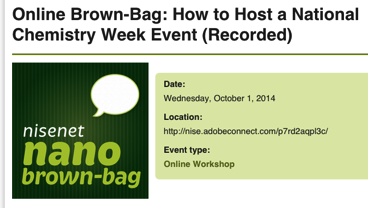 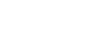 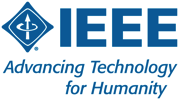 IEEE
Cross-listed and cross-promoted resources
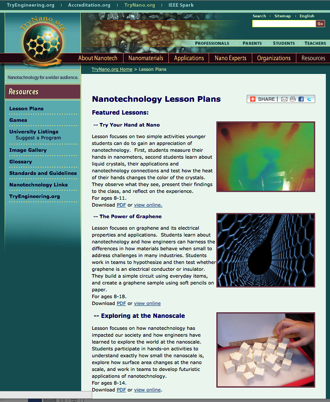 TryNano.org
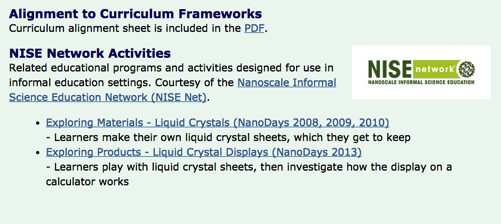 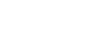 Materials Research Society (MRS)
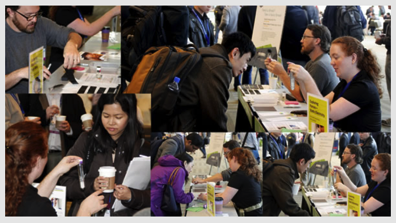 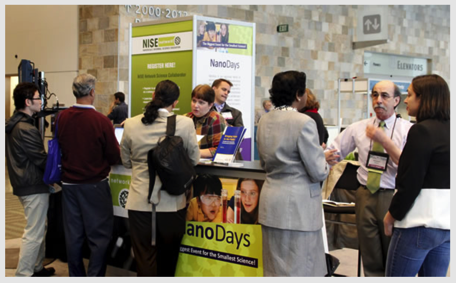 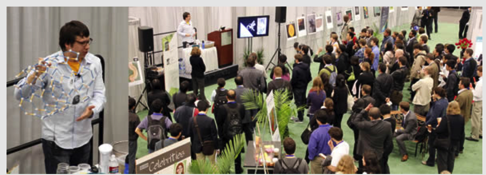 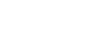 http://www.mrs.org/meeting-scene-archives-2012/
Resources
Engaging the Public in Nano Key Concepts
Science Café Guide
Online Brown-Bag: Nano 101: How to Introduce the Smallest Science
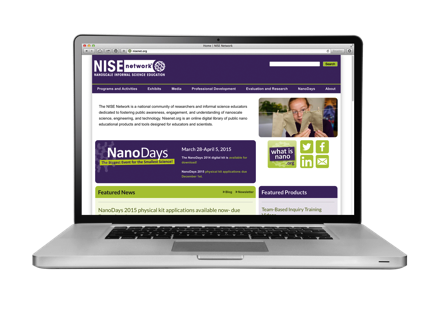